“Peran Politik Muhammadiyah dalam Kancah Perpolitikan Indonesia ”
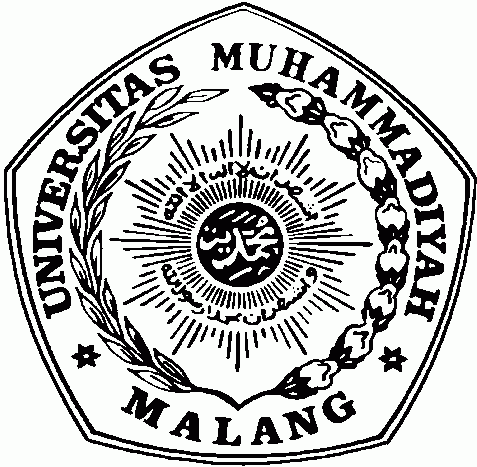 Dra. Sukanah, M.A
Khittah
Garis besar perjuangan
Tuntunan
Pedoman
Arah berjuang
Isi suatu Khittah sesuai dengan dasar dan tujuan Muhammadiyah serta menunjukkan situasi masa dalam satu periode. Begitu pula  sasaran yang akan dicapai dalam suatu periode tergambar dalam suatu khittah. Umumnya suatu khittah bersifat pembinaan kepemimpinan dan bimbingan untuk berjuang bagi para anggota Muhammadiyah
Fungsi khittah perjuangan Muhammadiyah adalah sebagai landasan berpikir bagi semua pimpinan dan anggota juga menjadi landasan setiap amal usaha Muhammadiyah.
Sidang Khittah Muhammadiyah di Beberapa Kota
Politik Muhammadiyah
Muhammadiyah sebagai ormas keagamaan menyatakan tidak berpolitik praktis artinya tidak terlibat dalam kegiatan politik yang berkaitan dengan proses perjuangan kekuasaan sebagaimana diperankan kekuatan politik formal.
Muhammadiyah mempunyai potensi untuk mengambil peran yang strategis dalam bidang politik, Menurut Maryadi (2000:64) hal tersebut disebabkan oleh beberapa hal diantaranya yaitu :
Muhamadiyah yang menegaskan diri sebagai gerakan yang konsisten dengan gerakan sosialnya, telah memberikan citra tersendiri bagi perkembangan politik nasional ditengah perubahan politik.  Citra tersebut tidak di perankan di dalam ruang politik formal, tetapi pada posisi dan eksistensinya sebagai gerakan dakwa islam. Muhammadiyah dengan prinsip amar ma’ruf nahi mungkar
Dengan bingkai Khittah Ujung Pandang tahun 1971 dan Khittah Denpasar tahun 2002, Muhammadiyah secara proaktif menjalankan peran dalam beberapa hal meluputi :
Pemberantasan korupsi
Penegakan supremasi hukum
Memasyarakatkan etika berpolitik
Pengembangan sumber daya manusia
Penyelamatan lingkungan hidup dan sumber daya alam
Memperkokoh integrasi nasional
Membangun karakter dan moral bangsa
Muhammadiyah melakukan peran politik alokatif sebagai kelompok penekan dalam beberapa keputusan politik di Indonesia sebagai berikut :
Pemasukan Tujuh Kata Piagam Jakarta dalam Amandemen UUD 1945
Penerimaan RUU Sisdiknas
Penolakan RUU KRR
Pemberantasan Korupsi
Muhammadiyah memiliki program-program partisipasi kehidupan berbangsa dan bernegara yang terkait dngan politik yang meliputi hal-hal sebagai berikut :
b
a
c
d
e
g
h
f
Mengembangkan Jaringan persyarikatan Muhammadiyah untuk dioptimalkan pemanfaatannya guna mempengaruhi kebijakan nasional yang sesuai dengan aspirasi masyarakat umum terutama umat Islam.
Mengoptimalkan peran kelembagaan, dalam hal ini Majelis Hikmah, untuk memfasilitasi, mendorong, dan mengkoordinasikan para politisi Muhammadiyah untuk berperan aktif dan berpihak pada kepentingan umat Islam dan rakyat secara umum maupun kepentingan Muhammadiyah secara khusus.
Merumuskan dan mengembangkan kaidah etika politik bagi warga Muhammadiyah yang akan duduk di lembaga-lembaga kenegaraan dan atau yang akan menempati jabatan politik maupun jabatan publik.
Mengembangkan Jaringan dengan berbagai partai politik, LSM, lembaga sosial lainnya, dan organisasi profesi untuk membangun misi politik yang didasarkan pada kemashlahatan umum terutama umat Islam.
Bersikap proaktif dalam membahas dan memberi masukan mengenai isu-isu nasional dan legal drafting, baik yang berlaku secara nasional maupun daerah.
Mengembangkan model pendidikan politik bagi warga Muhammadiyah dan masyarakat umum sehingga masyarakat mampu bersikap kritis dan konstruktif dalam memberikan aspirasi politiknya.
Membangun dan mengembangan kekuatan kontrol terhadap pemerintah dalam pengambilan kebijakan publik, transparansi, dan akuntabilitas publik.
Mendorong, mengembangkan, dan mengoptimalkan terus menerus kekuatan Muhammadiyah sebagai elemen pemberantasan korupsi, kolusi, dan nepotisme, serta penegak nilai-nilai moral dan karakter bangsa
TERIMA
KASIH
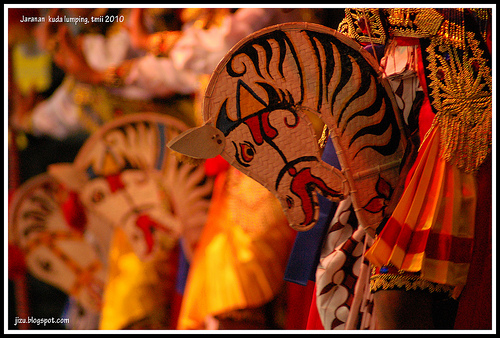